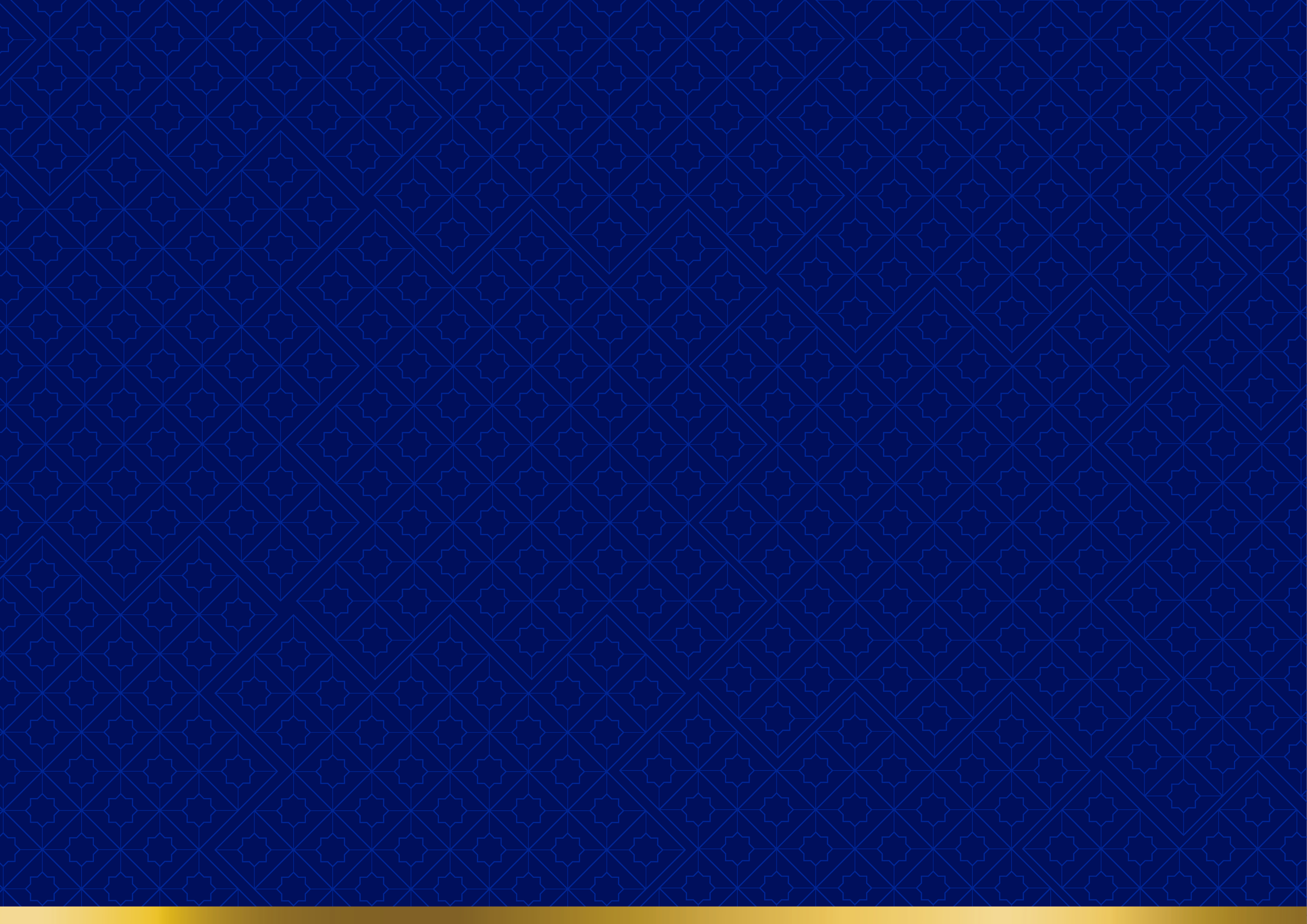 T.C.
BOLU VALİLİĞİ
BOLU GENÇLİK VE SPOR İL MÜDÜRLÜĞÜ
Sicil Lisans ve Spor Kulüpleri Birimi
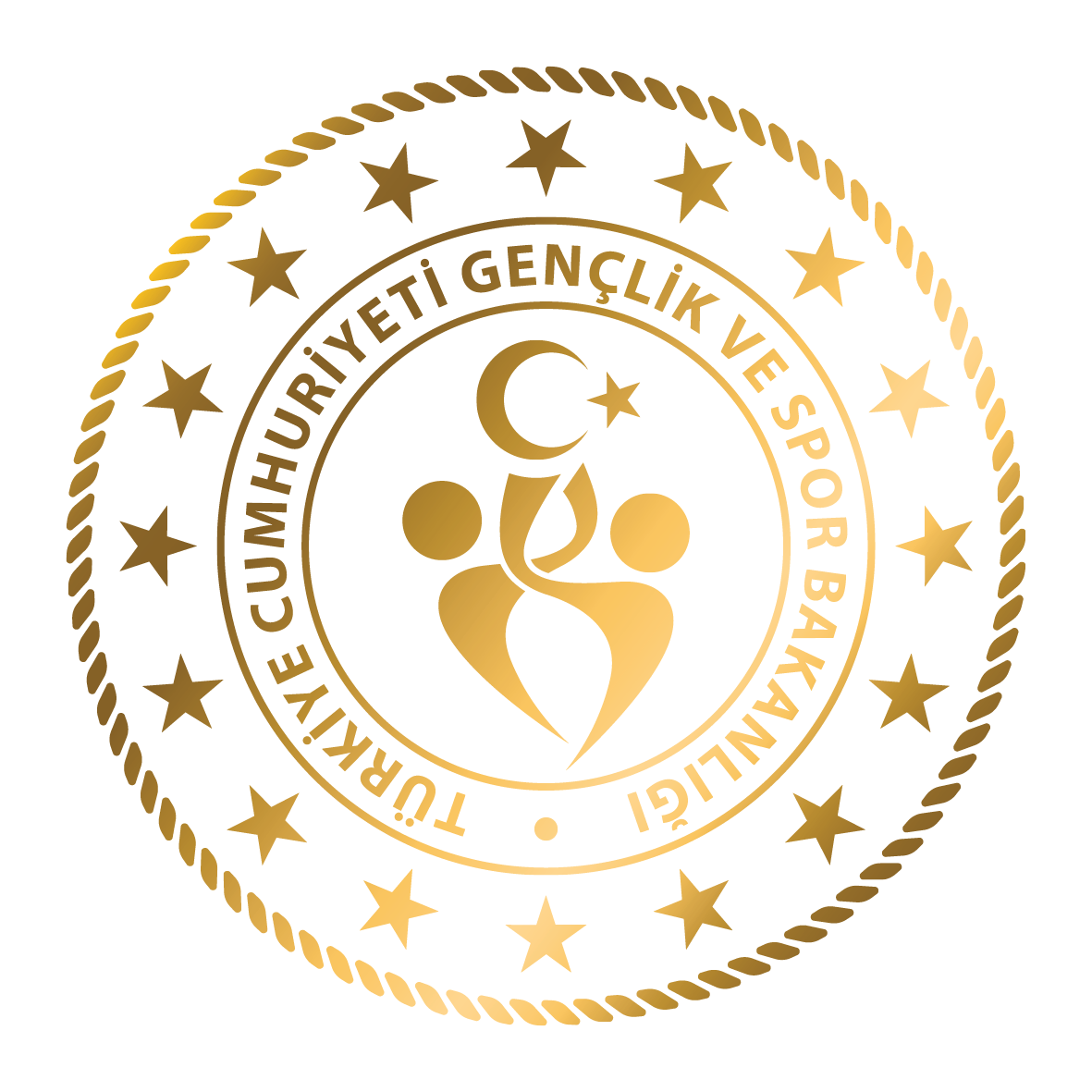 Spor Dalı Tescil ve Branş İlavesi
İstenen Evraklar
Dilekçe
Karar Defteri Fotokopisi
Spor Dalı Tescil ve Branş İlave Taahhütnamesi
Antrenörlük Belgesi Fotokopisi
Antrenörlük Sözleşmesi
Tesis Bilgileri
Spor Federasyonu Talimatlarında Belirlenen Diğer Belgeler (Spor Dalının Özelliğine Göre)
1. Dilekçe
Yönetim kurulu başkanı tarafından imzalı ve mühürlü olacak.
2. Karar Defteri Fotokopisi
Yönetim kurulu kararları tarih ve numara sırasıyla bu deftere yazılır ve kararların altı toplantıya katılan üyelerce imzalanır.
3. Spor Dalı Tescil ve Branş İlave Taahhütnamesi
4. Antrenörlük Belgesi Fotokopisi
Taahhüt edilen spor dallarında görevlendirilecek antrenörler için en az ikinci kademe, ihtisas kulüpleri için en az üçüncü kademe antrenörlük belgesinin fotokopisi.
5. Antrenörlük Sözleşmesi
Spor kulübü ile antrenör arasında imzalanan antrenörlük sözleşme
6. Tesis Bilgileri
Salon kendine aitse tapu,
Kiralık ise kira sözleşmesi,
Saha tahsis yazısı.
BRANŞ İPTALİ İÇİN SPOR KULÜBÜ TARAFINDAN HAZIRLANACAK EVRAKLAR
Dilekçe
Karar Defteri Fotokopisi